부천2015-심리-03
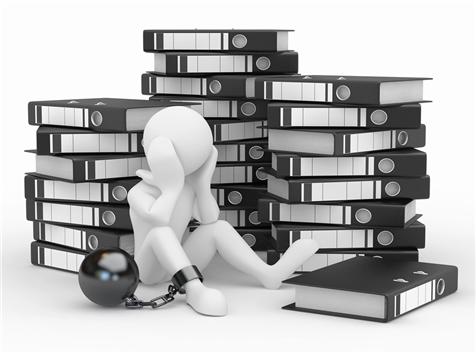 < 직무스트레스 관리법 >
1) 스트레스를 즐겨라
직장생활에서 스트레스 발생은 피할 수 없다고 한다. 이왕 피할 수 없다면 정면으로 맞서면서 즐겨라. 스트레스를 잘 관리하고 극복한 결과로 오는 만족감은 대단히 크다. 그 만족감을 기대하면서 스트레스를 즐겨라. 스트레스 상황이 발생하면 “이것을 극복하면 그 과정에서 나는 더욱 성장한다”고 믿고 오히려 좋은 기회가 생겼다고 마음을 가져 보라.
2) 스트레스를 다른 사람에게 적당히 표현하고 위로 받아라.
자신이 스트레스를 받고 있다는 사실을 우호적인 다른 사람에게 표현을 하고 대화를 통해 위로나 격려를 받아라. 가족이 제일 우선이다. 사랑하는 아내와 아이들이 “여보(아빠), 힘내세요!”하고 격려를 해 주면 스트레스를 녹이는데 큰 힘이 된다. 또 친한 친구들이나 직장 동료들과도 서로의 스트레스를 털어놓고 격려와 위로를 주고 받아라. 술을 즐기는 사람이라면 소주 한 잔 주고 받으면서 하면 더욱 효과가 좋다.
3) 육체적 건강은 기본
적당히 운동해라. 스트레스는 정신의 영역에서 오는 고통이지만 그 고통을 잘 관리하기 위해서는 육체적으로 적당히 건강해야 한다. 일주일에 꼭 2~3회는 이마와 등에 땀이 나는 운동을 하라. 몸이 건강하면 스트레스를 견디는 힘도 배가 된다. 적당한 운동을 통해 스트레스 자체를 감소시킬 수도 있다.
4) 취미를 가져라.
잠시 회사일을 머리 속에서 지우고 몰입할 수 있는 취미와 관심사를 가져라. 잠시라도 회사일을 머리 속에서 지울 수 있으면 스트레스는 반감된다. 그리고 취미와 관심사를 통해 행복감을 느끼면 스트레스를 견디는 힘도 배가 된다.
5) 회사일 외에 인생의 궁극적인 목적(꿈)을 가꾸라.
직무스트레스는 생계를 위해 회사일을 하면서 받는 것이다. 회사일 외에 내가 정말 하고 싶은 꿈을 키운다면 회사일에서 받는 스트레스를 그 꿈을 이루는 필연적인 과정이라 받아들이고 스트레스를 관리하는데 큰 도움이 된다.
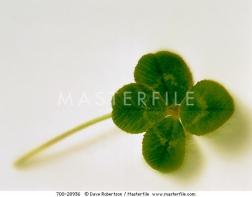 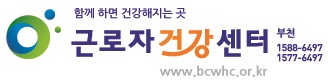 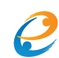 고용노동부
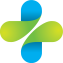 안전보건공단
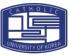 가톨릭대학교